Statistical study of the Cs-137 detections at RN43 station

Mohamed Mahmoud Mounja1, Claudia Sanguigni2; Antonietta Rizzo2; Giuseppe Ottaviano2
1Mauritania National Authority of Radiation, Safety and Nuclear Security (ARSN), Nouakchott, Mauritania
2Italian National Agency for New Technologies, Energy and Sustainable Economic Development (ENEA), Italy
O2.4-406
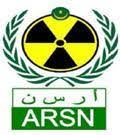 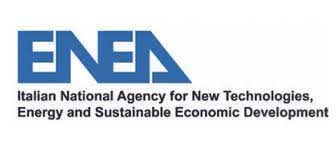 Statistical study of the Cs-137 detections at RN43 station

M. M. Mounja1, C. Sanguigni2; A. Rizzo2; g. Ottaviano2
1Mauritania National Authority of Radiation, Safety and Nuclear Security (ARSN), Nouakchott, Mauritania
2Italian National Agency for New Technologies, Energy and Sustainable Economic Development (ENEA), Italy]
O2.4-406
This work is the result of a joint collaboration between the Italian and the Mauritanian National Data Centers. 
The historical analysis of the occurrence of relevant radionuclides at RN43 over the past ten years showed that the main contributor was Cs-137, causing several level 3 and level 4. 
A descriptive statistical analysis of the Cs-137 occurrence was performed and two types of parametric process control methods were applied: the “Shewhart Control Chart” and the “Exponentially Weighted Moving Average (EWMA) Control Chart”. 
The results of both methods were then analyzed in order to reveal seasonality, possible sources of Cs-137 and correlation with atmospheric phenomena.
ABSTRACT
Statistical study of the Cs-137 detections at RN43 station

M. M. Mounja1, C. Sanguigni2; A. Rizzo2; g. Ottaviano2
1Mauritania National Authority of Radiation, Safety and Nuclear Security (ARSN), Nouakchott, Mauritania
2Italian National Agency for New Technologies, Energy and Sustainable Economic Development (ENEA), Italy]
O2.4-406
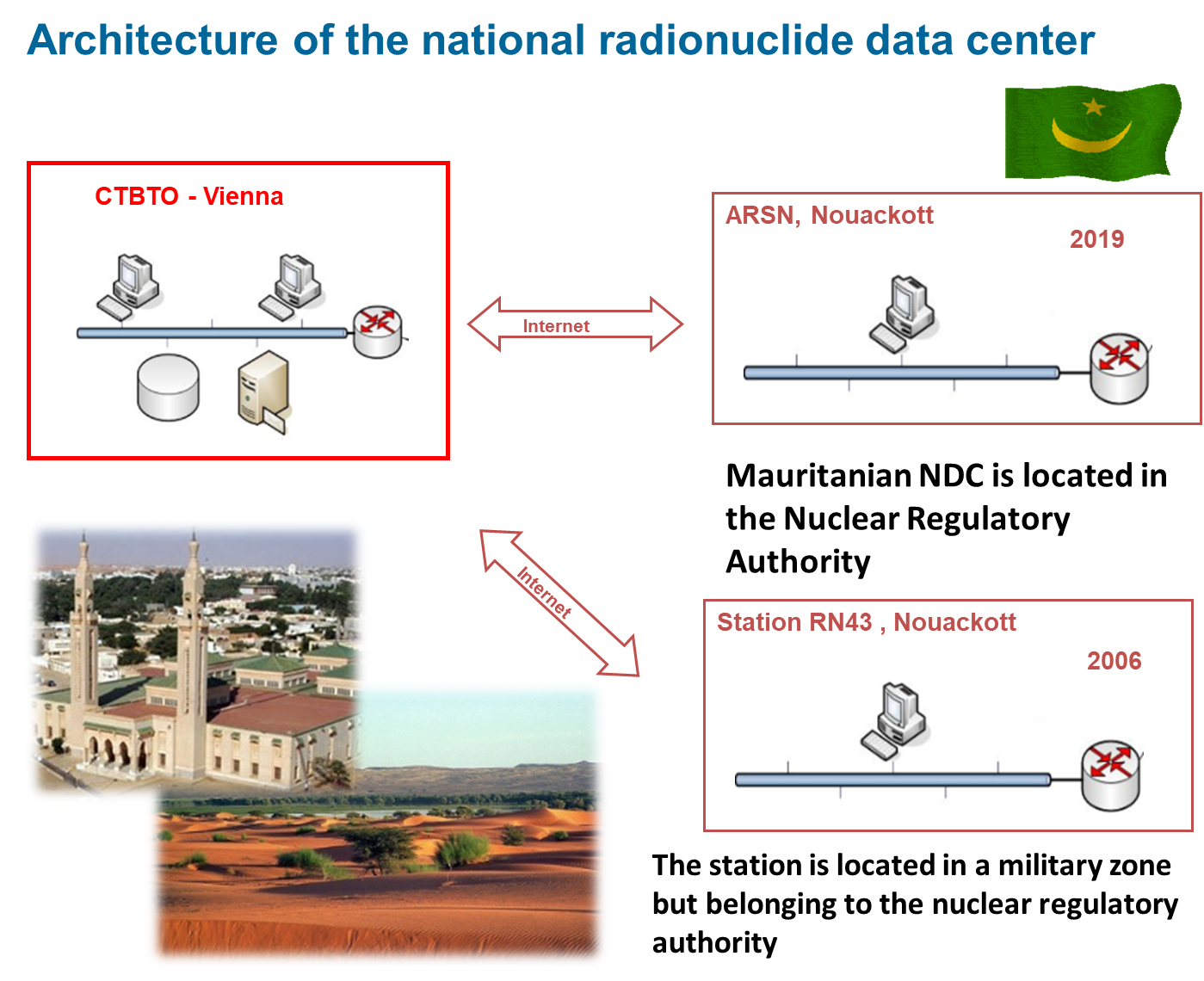 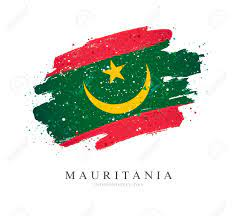 INTRODUCTION
Statistical study of the Cs-137 detections at RN43 station

M. M. Mounja1, C. Sanguigni2; A. Rizzo2; g. Ottaviano2
1Mauritania National Authority of Radiation, Safety and Nuclear Security (ARSN), Nouakchott, Mauritania
2Italian National Agency for New Technologies, Energy and Sustainable Economic Development (ENEA), Italy]
O2.4-406
Atmospheric Optical Depth is the coefficient of attenuation of solar radiation by atmosphere, so it’s an indirect measurement of the presence of dust and haze in the atmosphere.
INTRODUCTION
Ref. M. E. Emetere, G.A. Adeyemi “Dataset on aerosol loading and deposition over Nouakchott-Mauritania
 Data in brief, 19, 2291-2296 (2018) https://doi.org/10.1016/j.dib.2018.07.018
Statistical study of the Cs-137 detections at RN43 station

M. M. Mounja1, C. Sanguigni2; A. Rizzo2; g. Ottaviano2
1Mauritania National Authority of Radiation, Safety and Nuclear Security (ARSN), Nouakchott, Mauritania
2Italian National Agency for New Technologies, Energy and Sustainable Economic Development (ENEA), Italy]
O2.4-406
Atmospheric Aerosol Loading is the  suspensions of solids and/or liquid particles in the air that we breathe, as dust, smoke and haze, measured by the mass concentration of aerosol particles or by an optical measure.
INTRODUCTION
Ref. M. E. Emetere, G.A. Adeyemi “Dataset on aerosol loading and deposition over Nouakchott-Mauritania
 Data in brief, 19, 2291-2296 (2018) https://doi.org/10.1016/j.dib.2018.07.018
Statistical study of the Cs-137 detections at RN43 station

M. M. Mounja1, C. Sanguigni2; A. Rizzo2; g. Ottaviano2
1Mauritania National Authority of Radiation, Safety and Nuclear Security (ARSN), Nouakchott, Mauritania
2Italian National Agency for New Technologies, Energy and Sustainable Economic Development (ENEA), Italy]
O2.4-406
O2.4-406
INTRODUCTION
Statistical study of the Cs-137 detections at RN43 station

M. M. Mounja1, C. Sanguigni2; A. Rizzo2; g. Ottaviano2
1Mauritania National Authority of Radiation, Safety and Nuclear Security (ARSN), Nouakchott, Mauritania
2Italian National Agency for New Technologies, Energy and Sustainable Economic Development (ENEA), Italy]
O2.4-406
INTRODUCTION
Statistical study of the Cs-137 detections at RN43 station

M. M. Mounja1, C. Sanguigni2; A. Rizzo2; g. Ottaviano2
1Mauritania National Authority of Radiation, Safety and Nuclear Security (ARSN), Nouakchott, Mauritania
2Italian National Agency for New Technologies, Energy and Sustainable Economic Development (ENEA), Italy]
O2.4-406
Shewhart Control Chart
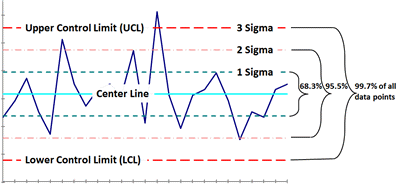 METHODS
Statistical study of the Cs-137 detections at RN43 station

M. M. Mounja1, C. Sanguigni2; A. Rizzo2; g. Ottaviano2
1Mauritania National Authority of Radiation, Safety and Nuclear Security (ARSN), Nouakchott, Mauritania
2Italian National Agency for New Technologies, Energy and Sustainable Economic Development (ENEA), Italy]
O2.4-406
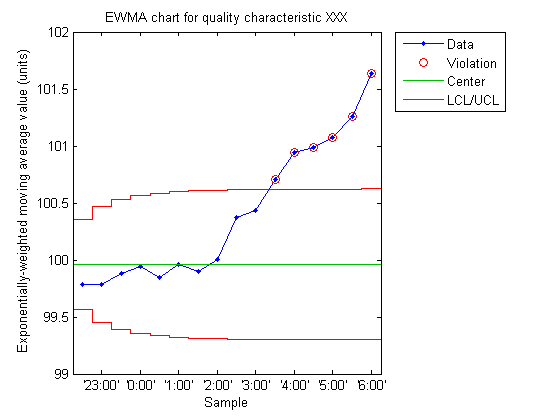 EWMA Control Chart
METHODS
Statistical study of the Cs-137 detections at RN43 station

M. M. Mounja1, C. Sanguigni2; A. Rizzo2; g. Ottaviano2
1Mauritania National Authority of Radiation, Safety and Nuclear Security (ARSN), Nouakchott, Mauritania
2Italian National Agency for New Technologies, Energy and Sustainable Economic Development (ENEA), Italy]
O2.4-406
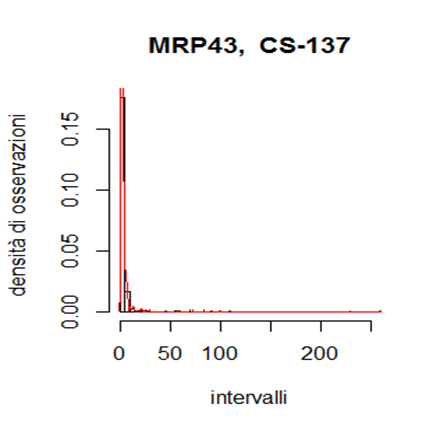 The distribution of Cs-137 is not a normal distribution but it exhibits asymmetry
Density of observations
METHODS
intervals
Statistical study of the Cs-137 detections at RN43 station

M. M. Mounja1, C. Sanguigni2; A. Rizzo2; g. Ottaviano2
1Mauritania National Authority of Radiation, Safety and Nuclear Security (ARSN), Nouakchott, Mauritania
2Italian National Agency for New Technologies, Energy and Sustainable Economic Development (ENEA), Italy]
O2.4-406
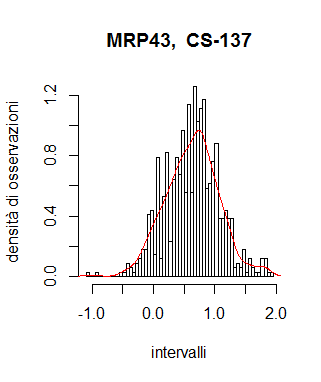 Cs-137 distribution graph (2008-2018) after Box-Cox transformation
Density of observations
METHODS
intervals
Statistical study of the Cs-137 detections at RN43 station

M. M. Mounja1, C. Sanguigni2; A. Rizzo2; g. Ottaviano2
1Mauritania National Authority of Radiation, Safety and Nuclear Security (ARSN), Nouakchott, Mauritania
2Italian National Agency for New Technologies, Energy and Sustainable Economic Development (ENEA), Italy]
O2.4-406
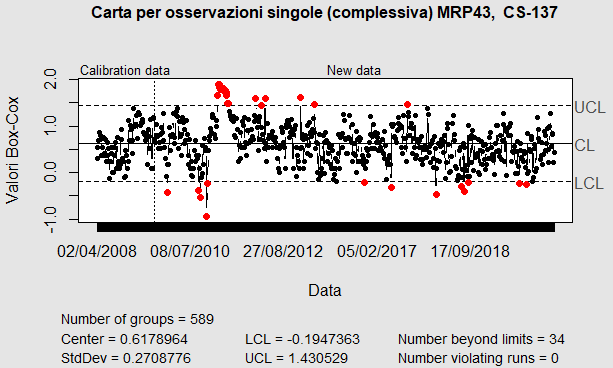 Fukushima events
Shewhart Control Chart
applied to the measurements of Cs-137 at RN43 (2008-2019)
RESULTS
Statistical study of the Cs-137 detections at RN43 station

M. M. Mounja1, C. Sanguigni2; A. Rizzo2; g. Ottaviano2
1Mauritania National Authority of Radiation, Safety and Nuclear Security (ARSN), Nouakchott, Mauritania
2Italian National Agency for New Technologies, Energy and Sustainable Economic Development (ENEA), Italy]
O2.4-406
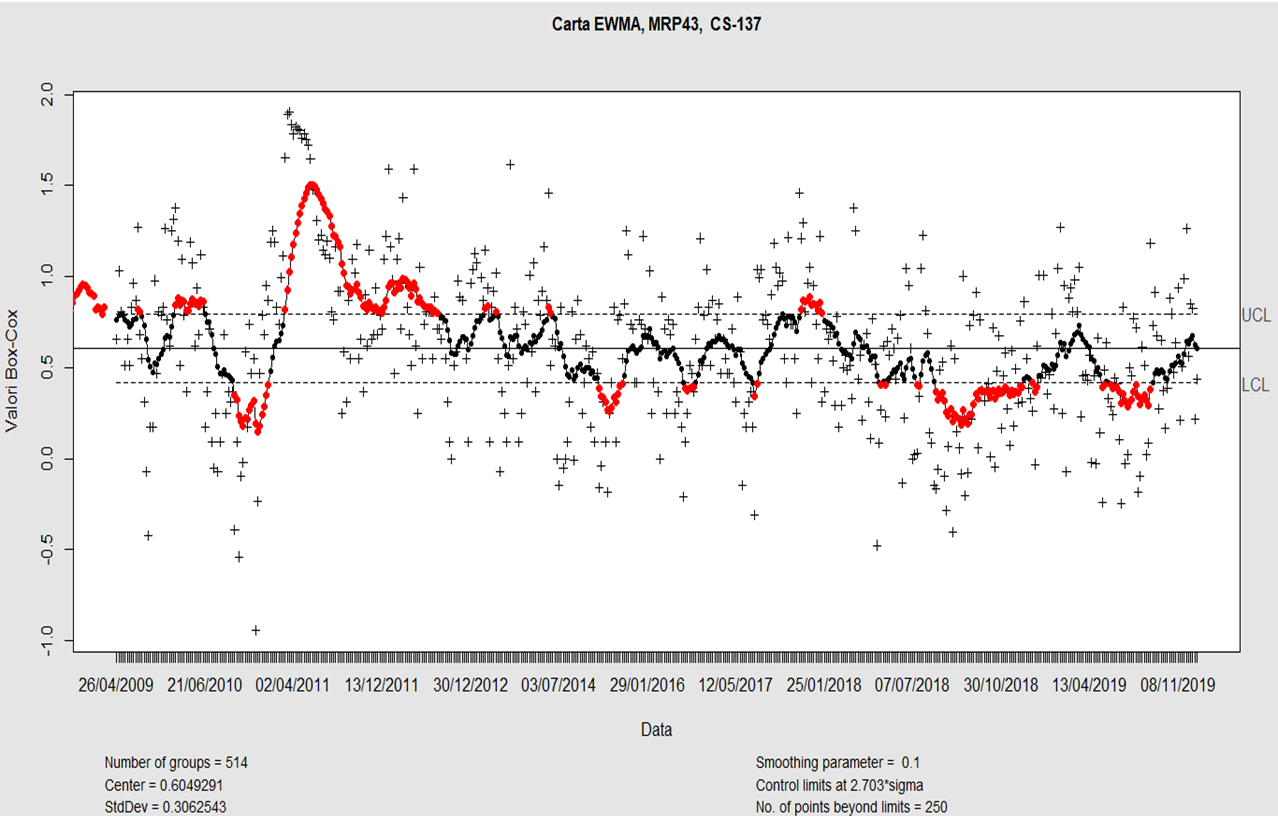 Fukushima events
EWMA Control Chart
applied to the measurements of Cs-137 at RN43 (2008-2019)
RESULTS
Statistical study of the Cs-137 detections at RN43 station

M. M. Mounja1, C. Sanguigni2; A. Rizzo2; g. Ottaviano2
1Mauritania National Authority of Radiation, Safety and Nuclear Security (ARSN), Nouakchott, Mauritania
2Italian National Agency for New Technologies, Energy and Sustainable Economic Development (ENEA), Italy]
O2.4-406
We have studied some statistical approach to the measuremnt we saw in our  IMS radionuclide station located in Nouakchott.
We have also  applied process control charts to the dataset and it was clear that the control charts could help to highlight deviation from the normal statistic of the measurements
We have noticed some coincidence with the appearance of  Cs-137 and augmented aerosol loading on Noaukchott in spring 2007, 2008 and 2010
New dataset on atmospheric aerosol  loading will be searched for
Further studies to investigate correlations will be done in the future, thanks to the collaboration between Mauritania NDC adn Italian NDC
CONCLUSION